Conciencia Silábica:
Forma palabras a partir de una sílaba
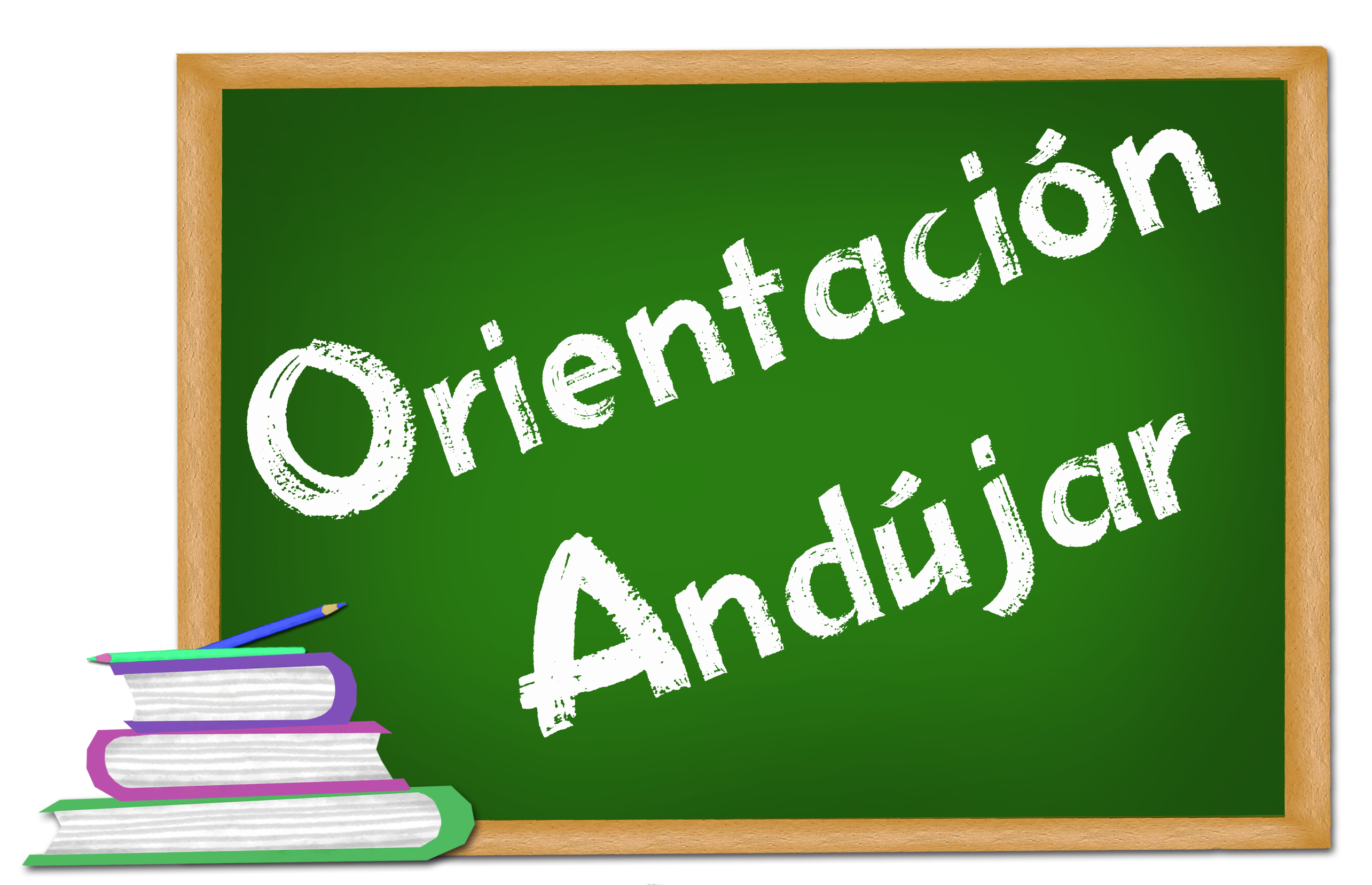 María Olivares para Orientación Andújar
Completa los cuadrados, como en el ejemplo. El recuadro de la izquierda con una palabra que empiece por la primera sílaba de la palabra del centro, y el recuadro de la derecha con una palabra que empiece por la última sílaba.
castillo
casco
llover
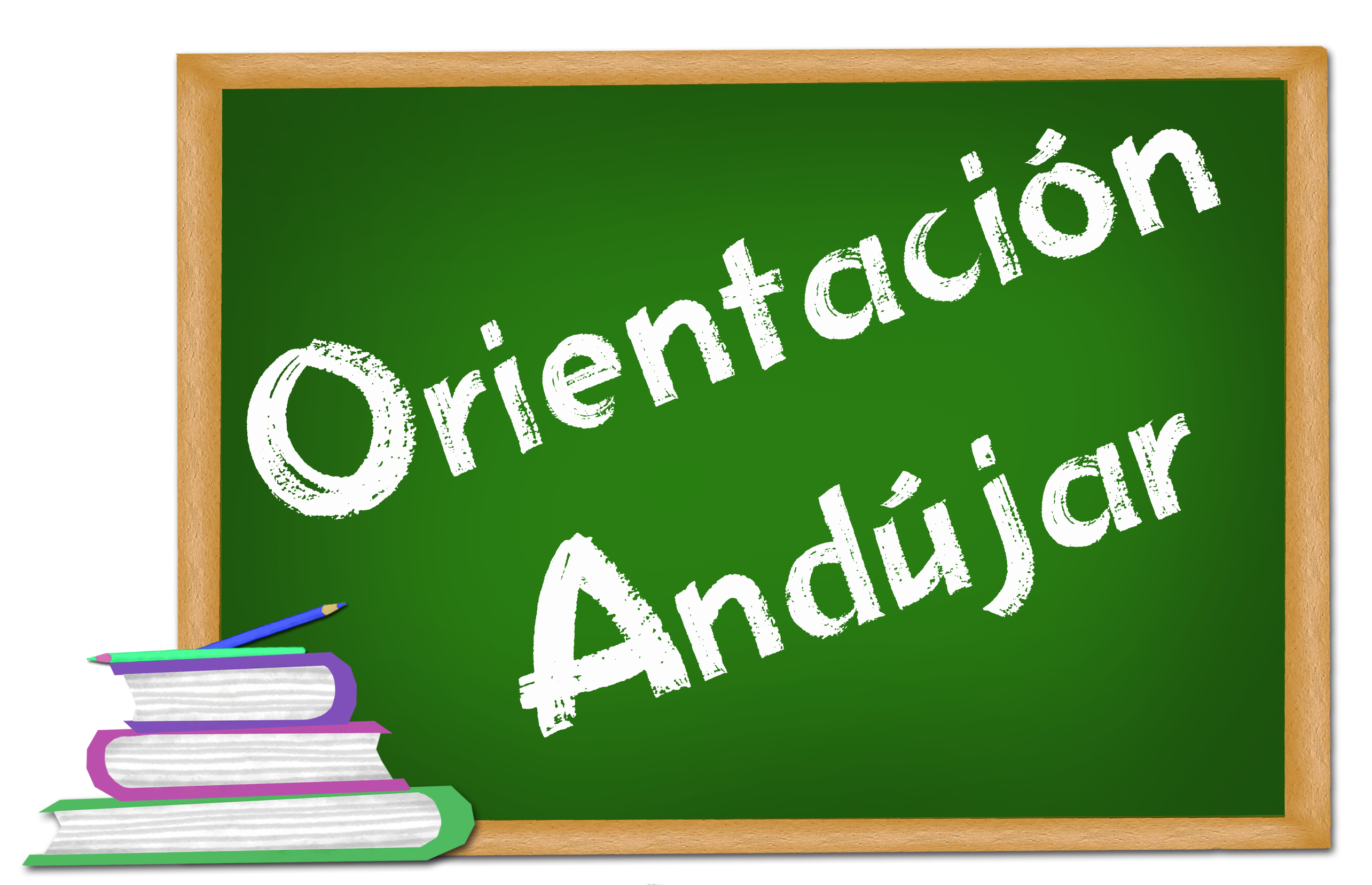 Completa los cuadrados, como en el ejemplo. El recuadro de la izquierda con una palabra que empiece por la primera sílaba de la palabra del centro, y el recuadro de la derecha con una palabra que empiece por la última sílaba.
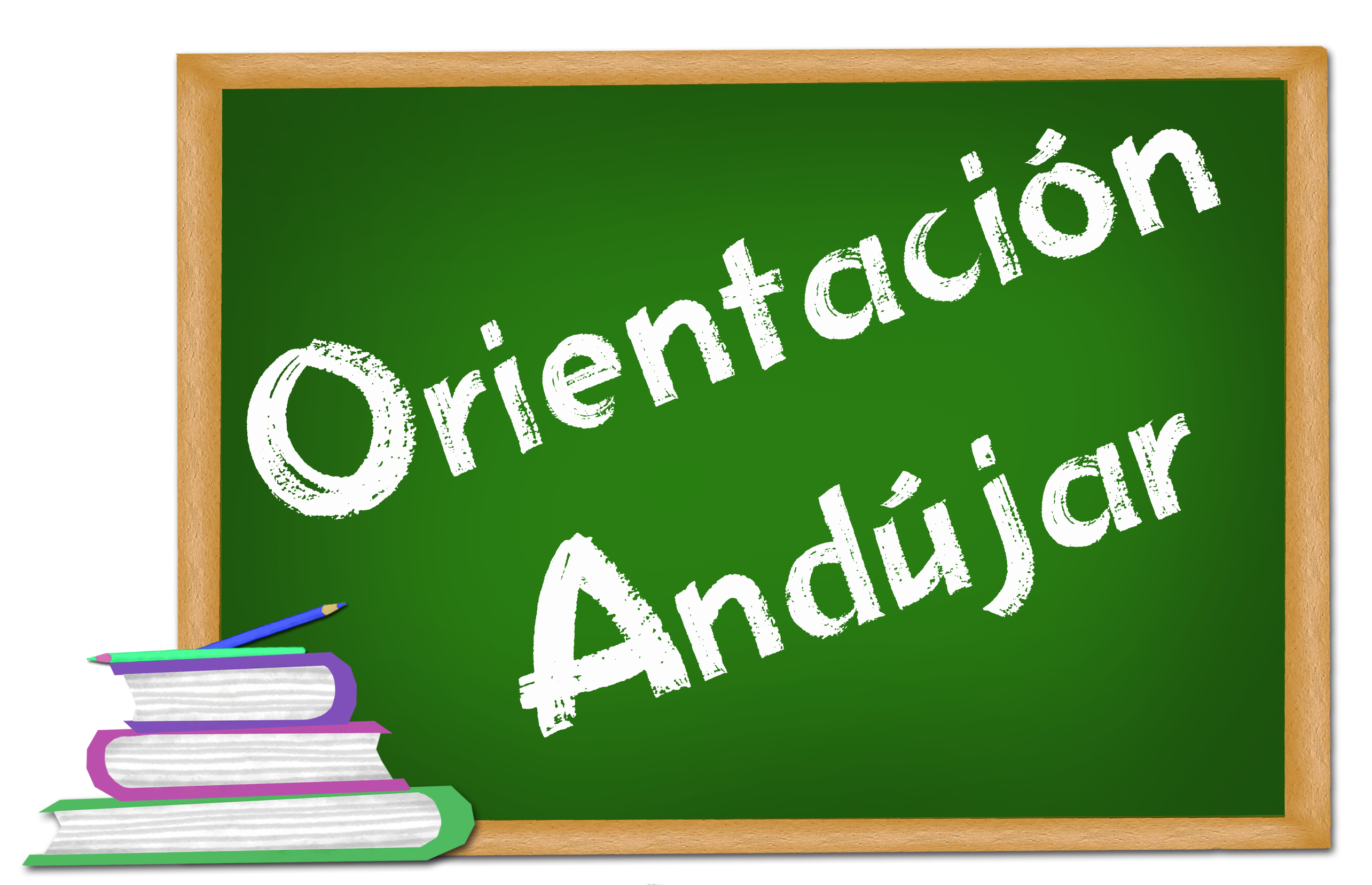